홈피온  스토리보드  양식
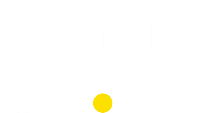 https://hompion.com   ☎1588-4418
제작하실 페이지 만큼 슬라이드를 복제 하시어 페이지마다 들어갈 내용과 디자인 컨셉을 상세하게 기재해 주세요.
페이지마다 들어갈 이미지는 원본 사이즈로 메일로 발송 해 주세요.
이미지 발송 시 파일명은 삽입될 페이지 메뉴명으로 순번을 정하여 지정 해 주세요.
삽입 문구는 작성 해 주신 내용 그대로 제작 되시니 정확하게 기재 해 주세요.
참고 디자인과 사이트를 토대로 분위기와 색상을 최대한 반영하여 제작 해 드려요.
업체 로고 이미지는 반드시 원본으로 첨부 해 주세요.
작성 해 주신 스토리보드의 내용과 최초 견적서 발생 시 내용이 상의 할 경우 견적금액이 변동 되실 수 있으니 참고 해 주세요.
보내 주신 스토리보드를 기반으로 충분한 기획 의견을 반영하여 제작작업에 들어가시며, 제작에 들어간 이후에는 기획 수정이 불가 하시니 참고 해 주세요.
제작완료 전 디자인 수정은 최대 2회 가능하시며, 전체적인 기획 수정이 아닌 색감, 텍스트, 배너 및 배경 이미지 수정 정도로 진행 되세요.
배너 및 배경 이미지의 선택을 저희 패치워크에 위임 하셨을 경우에는 변경이 불가 하시며, 고객님께서 전달 해 주시는 이미지로 변경은 최대 2회 수정 내에서 가능하세요.
-  작성 전 반드시 읽어 주세요!
-  작성 전 반드시 읽어 주세요.
스토리보드
스토리보드
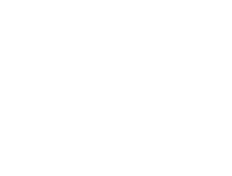 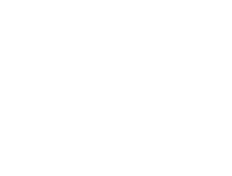 프로젝트명 (상호) :
작성자 :
작성일자 :
문서이력
문서이력
|   사이트 제작의 전체적인 레이아웃을 기재 하는 공간입니다.
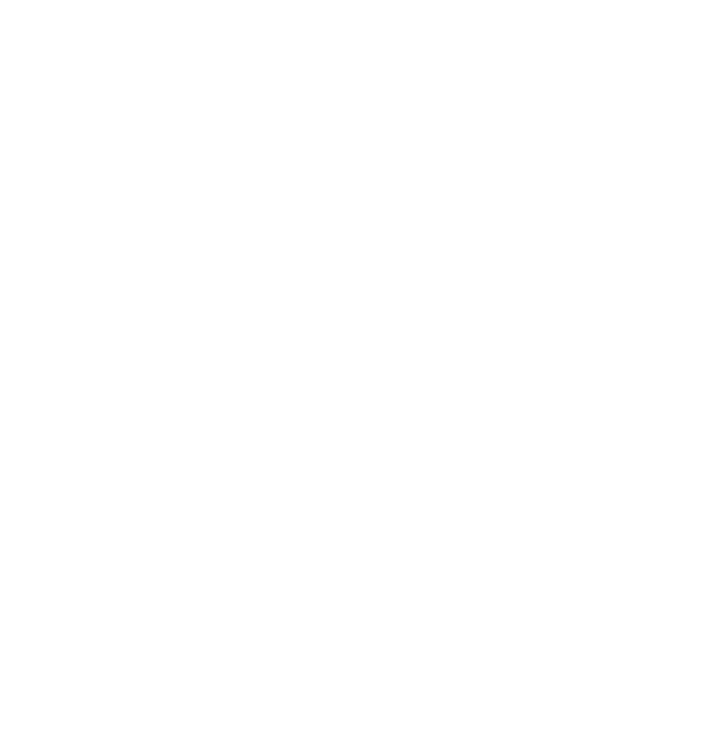 - 구분 : 메인 또는 서브페이지 인지 기재해 주세요.
- 메뉴명 : 페이지의 메뉴 명칭을 기재해 주세요.
- 내용 : 전체적으로 어떤 내용을 넣어 제작할 것인지 기재해 주세요.
스토리보드
-  해당페이지의 들어갈 내용 및 디자인 포인트를 기재합니다.
당신의 성공적인 IT 아웃소싱을 응원합니다.
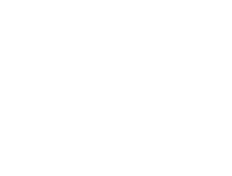 홈페이지 정보 : 홈페이지 제작에 들어가기 전에 반드시 필요한 정보 수집 입니다.
도메인 : 가지고 계시는 자체도메인 정보 또는 패치워크에서 제공하는 도메인 선택 시 지정해 주실 도메인명을 입력해 주세요.
푸터 정보 : 홈페이지 하단에 들어갈 업체정보 입니다. 노출이 필요 없으신 정보는 미노출로 기재 해 주세요.
원하시는 디자인 이미지를 넣어주세요.
스토리보드
-  해당페이지의 들어갈 내용 및 디자인 포인트를 기재합니다.
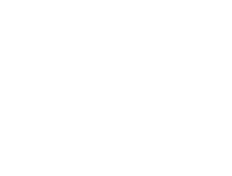 - 디자인 포인트 : 원하는 디자인 컬러, 기능, 참고url, 효과 등을 기재해 주세요. 
- 첨부파일 : 제작에 필요한 내용, 이미지 파일을 첨부하셨다면 해당페이지에 들어갈 
                첨부파일명을 기재해 주세요.
- 구분 : 메인 또는 서브페이지 인지 기재해 주세요.
- 메뉴명 : 페이지의 메뉴 명칭을 기재해 주세요.
- page : 페이지내 해당되는 단락을 기재해 주세요.
- 답변 : 질문사항에 따른 선택항목을 답변에 기재해 주세요.
원하시는 디자인 이미지를 넣어주세요.
스토리보드
스토리보드
-  해당페이지의 들어갈 내용 및 디자인 포인트를 기재합니다.
-  해당페이지의 들어갈 내용 및 디자인 포인트를 기재합니다.
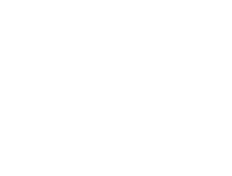 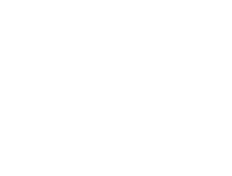 - 디자인 포인트 : 원하는 디자인 컬러, 기능, 참고url, 효과 등을 기재해 주세요. 
- 첨부파일 : 제작에 필요한 내용, 이미지 파일을 첨부하셨다면 해당페이지에 들어갈 
                첨부파일명을 기재해 주세요.
- 구분 : 메인 또는 서브페이지 인지 기재해 주세요.
- 메뉴명 : 페이지의 메뉴 명칭을 기재해 주세요.
- page : 페이지내 해당되는 단락을 기재해 주세요.
- 답변 : 질문사항에 따른 선택항목을 답변에 기재해 주세요.
원하시는 디자인 이미지를 넣어주세요.
스토리보드
-  해당페이지의 들어갈 내용 및 디자인 포인트를 기재합니다.
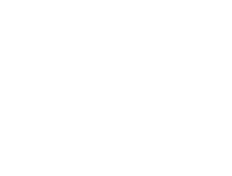 - 구분 : 메인 또는 서브페이지 인지 기재해 주세요.
- 메뉴명 : 페이지의 메뉴 명칭을 기재해 주세요.
- page : 페이지내 해당되는 단락을 기재해 주세요.
- 삽입내용 : 페이지에 들어갈 내용을 상세하게 기재해 주세요.
- 디자인 포인트 : 원하는 디자인 컬러, 기능, 참고url, 효과 등을 기재해 주세요. 
- 첨부파일 : 제작에 필요한 내용, 이미지 파일을 첨부하셨다면 해당페이지에 들어갈 
                첨부파일명을 기재해 주세요.
원하시는 디자인 이미지를 넣어주세요.
스토리보드
-  해당페이지의 들어갈 내용 및 디자인 포인트를 기재합니다.
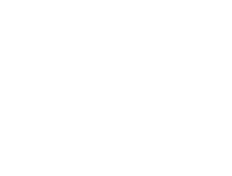 - 구분 : 메인 또는 서브페이지 인지 기재해 주세요.
- 메뉴명 : 페이지의 메뉴 명칭을 기재해 주세요.
- page : 페이지내 해당되는 단락을 기재해 주세요.
- 삽입내용 : 페이지에 들어갈 내용을 상세하게 기재해 주세요.
- 디자인 포인트 : 원하는 디자인 컬러, 기능, 참고url, 효과 등을 기재해 주세요. 
- 첨부파일 : 제작에 필요한 내용, 이미지 파일을 첨부하셨다면 해당페이지에 들어갈 
                첨부파일명을 기재해 주세요.
원하시는 디자인 이미지를 넣어주세요.
스토리보드
-  해당페이지의 들어갈 내용 및 디자인 포인트를 기재합니다.
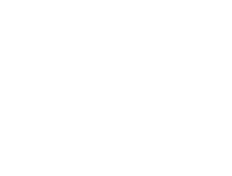 - 구분 : 메인 또는 서브페이지 인지 기재해 주세요.
- 메뉴명 : 페이지의 메뉴 명칭을 기재해 주세요.
- page : 페이지내 해당되는 단락을 기재해 주세요.
- 삽입내용 : 페이지에 들어갈 내용을 상세하게 기재해 주세요.
- 디자인 포인트 : 원하는 디자인 컬러, 기능, 참고url, 효과 등을 기재해 주세요. 
- 첨부파일 : 제작에 필요한 내용, 이미지 파일을 첨부하셨다면 해당페이지에 들어갈 
                첨부파일명을 기재해 주세요.
원하시는 디자인 이미지를 넣어주세요.
스토리보드
-  해당페이지의 들어갈 내용 및 디자인 포인트를 기재합니다.
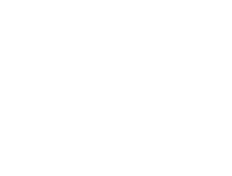 - 구분 : 메인 또는 서브페이지 인지 기재해 주세요.
- 메뉴명 : 페이지의 메뉴 명칭을 기재해 주세요.
- page : 페이지내 해당되는 단락을 기재해 주세요.
- 삽입내용 : 페이지에 들어갈 내용을 상세하게 기재해 주세요.
- 디자인 포인트 : 원하는 디자인 컬러, 기능, 참고url, 효과 등을 기재해 주세요. 
- 첨부파일 : 제작에 필요한 내용, 이미지 파일을 첨부하셨다면 해당페이지에 들어갈 
                첨부파일명을 기재해 주세요.
원하시는 디자인 이미지를 넣어주세요.
스토리보드
-  해당페이지의 들어갈 내용 및 디자인 포인트를 기재합니다.
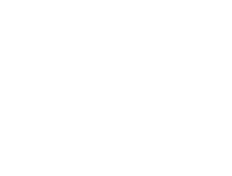 - 구분 : 메인 또는 서브페이지 인지 기재해 주세요.
- 메뉴명 : 페이지의 메뉴 명칭을 기재해 주세요.
- page : 페이지내 해당되는 단락을 기재해 주세요.
- 삽입내용 : 페이지에 들어갈 내용을 상세하게 기재해 주세요.
- 디자인 포인트 : 원하는 디자인 컬러, 기능, 참고url, 효과 등을 기재해 주세요. 
- 첨부파일 : 제작에 필요한 내용, 이미지 파일을 첨부하셨다면 해당페이지에 들어갈 
                첨부파일명을 기재해 주세요.
원하시는 디자인 이미지를 넣어주세요.
스토리보드
-  해당페이지의 들어갈 내용 및 디자인 포인트를 기재합니다.
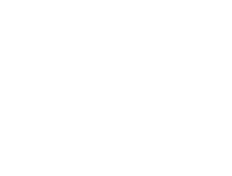 - 구분 : 메인 또는 서브페이지 인지 기재해 주세요.
- 메뉴명 : 페이지의 메뉴 명칭을 기재해 주세요.
- page : 페이지내 해당되는 단락을 기재해 주세요.
- 삽입내용 : 페이지에 들어갈 내용을 상세하게 기재해 주세요.
- 디자인 포인트 : 원하는 디자인 컬러, 기능, 참고url, 효과 등을 기재해 주세요. 
- 첨부파일 : 제작에 필요한 내용, 이미지 파일을 첨부하셨다면 해당페이지에 들어갈 
                첨부파일명을 기재해 주세요.
원하시는 디자인 이미지를 넣어주세요.
스토리보드
-  해당페이지의 들어갈 내용 및 디자인 포인트를 기재합니다.
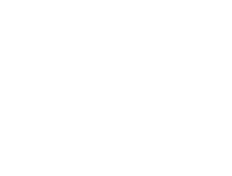 - 구분 : 메인 또는 서브페이지 인지 기재해 주세요.
- 메뉴명 : 페이지의 메뉴 명칭을 기재해 주세요.
- page : 페이지내 해당되는 단락을 기재해 주세요.
- 삽입내용 : 페이지에 들어갈 내용을 상세하게 기재해 주세요.
- 디자인 포인트 : 원하는 디자인 컬러, 기능, 참고url, 효과 등을 기재해 주세요. 
- 첨부파일 : 제작에 필요한 내용, 이미지 파일을 첨부하셨다면 해당페이지에 들어갈 
                첨부파일명을 기재해 주세요.
원하시는 디자인 이미지를 넣어주세요.
스토리보드
-  해당페이지의 들어갈 내용 및 디자인 포인트를 기재합니다.
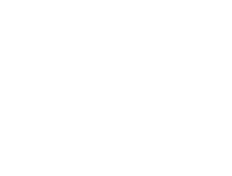 - 구분 : 메인 또는 서브페이지 인지 기재해 주세요.
- 메뉴명 : 페이지의 메뉴 명칭을 기재해 주세요.
- page : 페이지내 해당되는 단락을 기재해 주세요.
- 삽입내용 : 페이지에 들어갈 내용을 상세하게 기재해 주세요.
- 디자인 포인트 : 원하는 디자인 컬러, 기능, 참고url, 효과 등을 기재해 주세요. 
- 첨부파일 : 제작에 필요한 내용, 이미지 파일을 첨부하셨다면 해당페이지에 들어갈 
                첨부파일명을 기재해 주세요.
원하시는 디자인 이미지를 넣어주세요.
스토리보드
-  해당페이지의 들어갈 내용 및 디자인 포인트를 기재합니다.
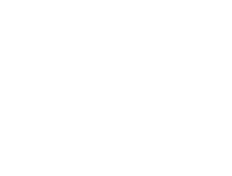 - 구분 : 메인 또는 서브페이지 인지 기재해 주세요.
- 메뉴명 : 페이지의 메뉴 명칭을 기재해 주세요.
- page : 페이지내 해당되는 단락을 기재해 주세요.
- 삽입내용 : 페이지에 들어갈 내용을 상세하게 기재해 주세요.
- 디자인 포인트 : 원하는 디자인 컬러, 기능, 참고url, 효과 등을 기재해 주세요. 
- 첨부파일 : 제작에 필요한 내용, 이미지 파일을 첨부하셨다면 해당페이지에 들어갈 
                첨부파일명을 기재해 주세요.
원하시는 디자인 이미지를 넣어주세요.
스토리보드
-  해당페이지의 들어갈 내용 및 디자인 포인트를 기재합니다.
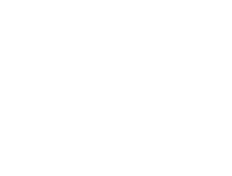 - 구분 : 메인 또는 서브페이지 인지 기재해 주세요.
- 메뉴명 : 페이지의 메뉴 명칭을 기재해 주세요.
- page : 페이지내 해당되는 단락을 기재해 주세요.
- 삽입내용 : 페이지에 들어갈 내용을 상세하게 기재해 주세요.
- 디자인 포인트 : 원하는 디자인 컬러, 기능, 참고url, 효과 등을 기재해 주세요. 
- 첨부파일 : 제작에 필요한 내용, 이미지 파일을 첨부하셨다면 해당페이지에 들어갈 
                첨부파일명을 기재해 주세요.